TARIXDAN HIKOYALAR
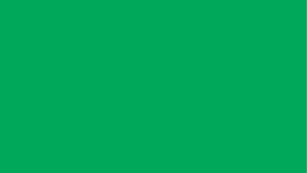 5- sinf
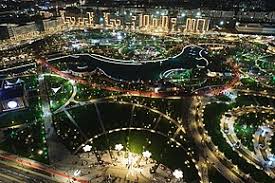 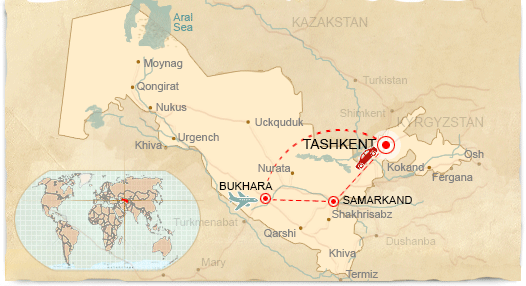 MUSTAHKAMLASH
O‘zbekistonning tarixiy shaharlari, Samarqand Buxoro, Xiva va Shahrisabz  shaharlariga xos umumiy jihatlarni qayd eting.

a) Barchasi O‘zbekistonning eng qadimgi shaharlari.
b) Barchasi o‘z davrida poytaxt shaharlar bo‘lgan.
c) Barchasida tarixiy obidalar mavjud.
d) Barchasida shaharga nisbatan o‘xshatmalar bor.
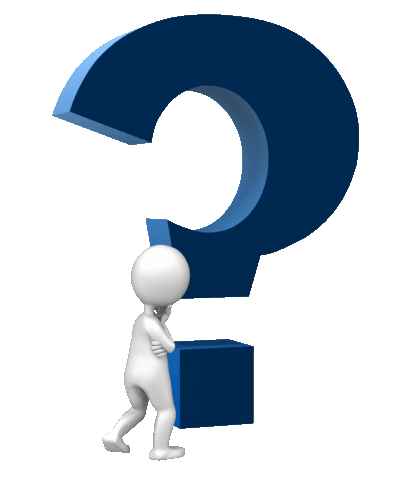 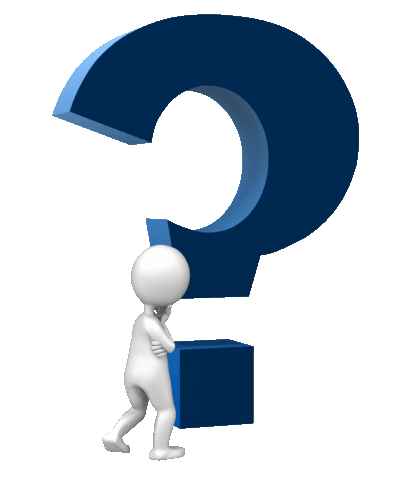 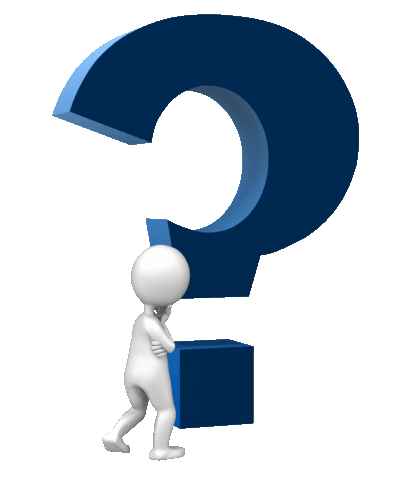 TARIXDAN HIKOYALAR
MAVZU: TOSHKENT-2200 YOSHDA
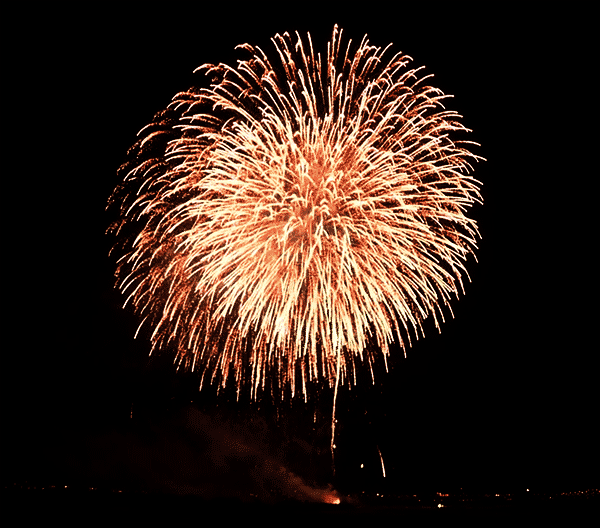 BUGUN DARSDA NIMALARNI O‘RGANASIZ
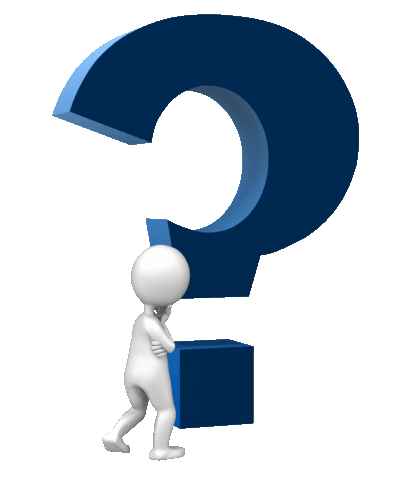 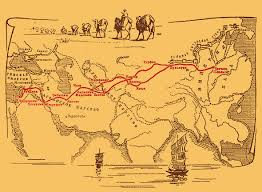 1. Toshkentning    qadimgi o‘rni.
 2. Toshkent atamasi haqida.
 3. Toshkent -mustaqil O‘zbekistonning poytaxti.
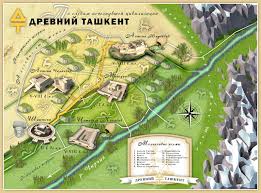 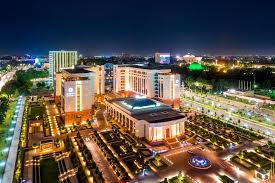 O‘YLAB KO‘RING!
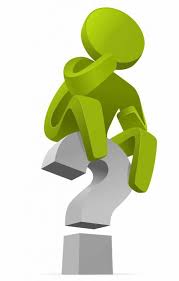 Toshkent necha yillik tarixga ega?
Toshkent    2200 yillik tarixga ega.
TOSHKENTNING QADIMGI O‘RNI
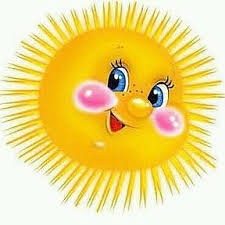 Arxeologlar xulosasi
Arxeolog olimlar uzoq yillar izlanishlaridan so‘ng Toshkent shahrining qadimgi o‘rni hozirgi temiryo‘l vokzali yaqinida, Salor kanali sohilida joylashganligini aniqladilar.
TOSHKENTNING QADIMGI O‘RNI
Ming o‘rik
Bu joy “Ming o‘rik” va “Ming o‘rik tepa” nomlari bilan atalgan. Shaharning bunday atalishiga bu joyda katta o‘rikzor barpo etilganligi sabab bo‘lgan. Shahar IV asrda Choch (Toshkent) viloyatining markaziga aylandi.
DIQQAT  QILING!
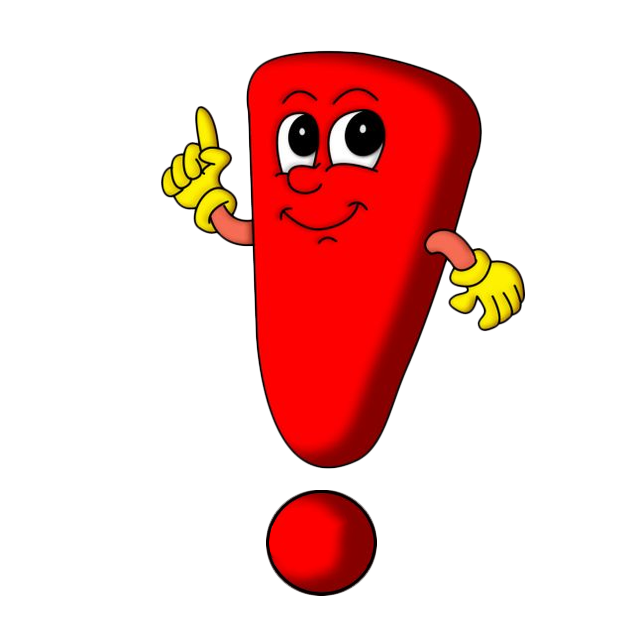 Xitoy manbalarida Toshkent “Shi” nomi bilan tilga olinadi. Bu nom “Tosh shahar” degan ma’noni anglatadi.
MANBALARGA  MUROJAAT  QILAMIZ
“TOSHKENT” ATAMASI HAQIDA:
Binkat
Toshkent
Shosh
Shoshkent
Shi
DIQQAT QILING!
Toshkent xalqaro savdo karvoni yo‘lida joylashganligi tufayli hunarmandchilik yuksak taraqqiy etgan, qizg‘in savdo markazi ham bo‘lgan.
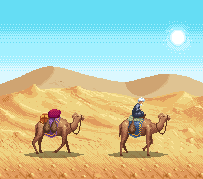 TOSHKENT - MUSTAQIL  O‘ZBEKISTON  DAVLATINING POYTAXTI
TOSHKENT
Davlatimiz poytaxti Toshkent shahri bugungi kunda nafaqat Markaziy Osiyoning, ayni paytda dunyoning ham eng go‘zal shaharlaridan biriga aylandi.
ALISHER NAVOIY NOMLI O‘ZBEKISTON “MILLIY BOG‘I”
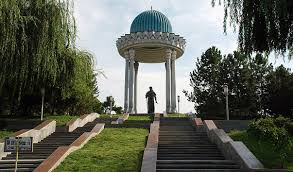 1991-yil
AMIR TEMUR
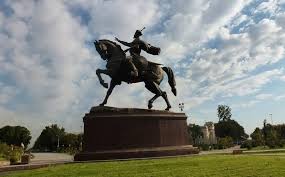 1993-yil
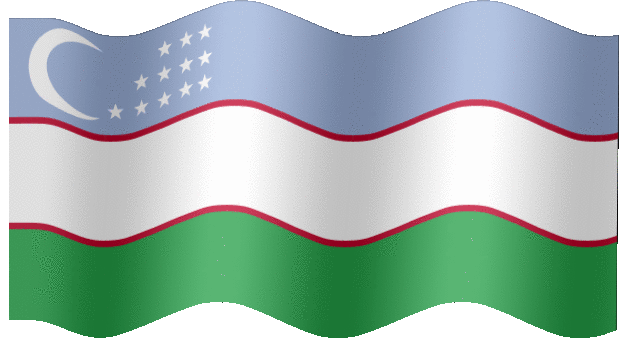 “MUSTAQILLIK MONUMENTI”
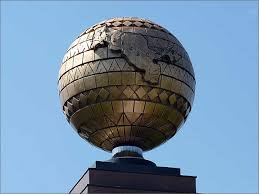 1992-yil
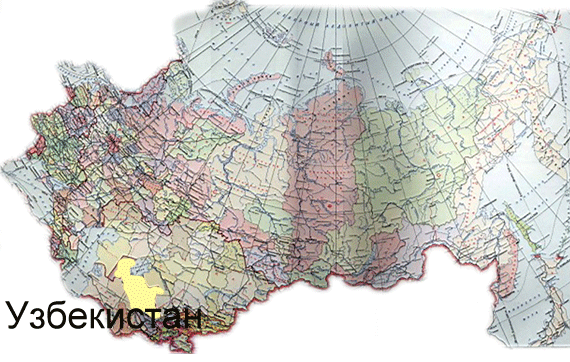 QADIMGI YOZUVLAR VA ULARNING TARIXI
“BAXTIYOR ONA”
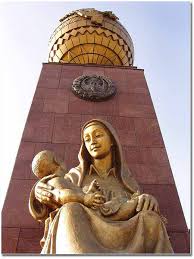 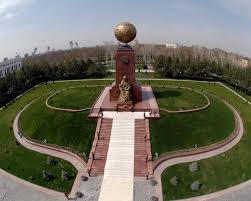 2005-yil
EZGULIK  ARKASI
1992-yilda qurilgan Mustaqillik monumenti oldidan “Baxtiyor ona” siymosi joy oldi hamda Mustaqillik monumenti endi “Mustaqillik va ezgulik monumenti” deb ataladigan bo‘ldi.
Bu muqaddas joyga “Ezgulik arkasi”dan kirib borilgan.
“EZGULIK  ARKASI”
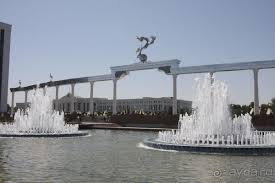 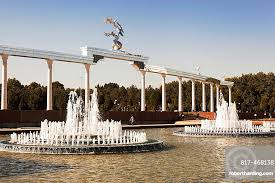 2005-yil
TINCHLIK ELCHILARI
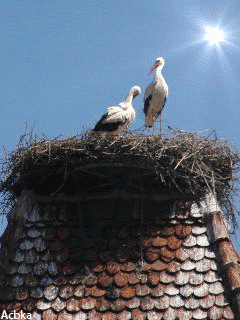 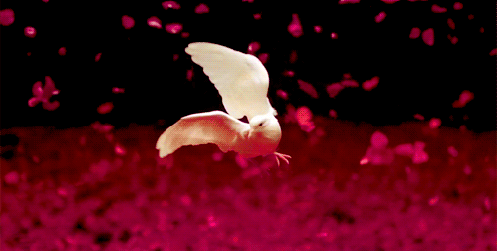 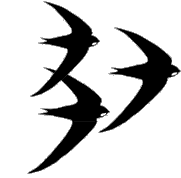 TOSHKENTNING 2200 YILLIGI
2009-yilda Toshkentning    2200 yilligi nishonlandi, davlati-mizning oliy ordeni “Mustaqillik” ordeni bilan mukofotlandi.
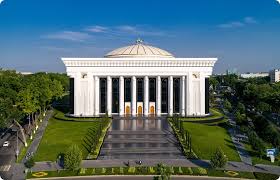 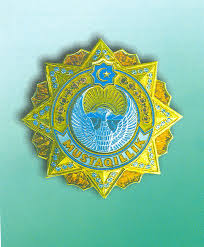 ATAMALAR  MAZMUNINI  BILIB  OLING!
Binkat
Shi
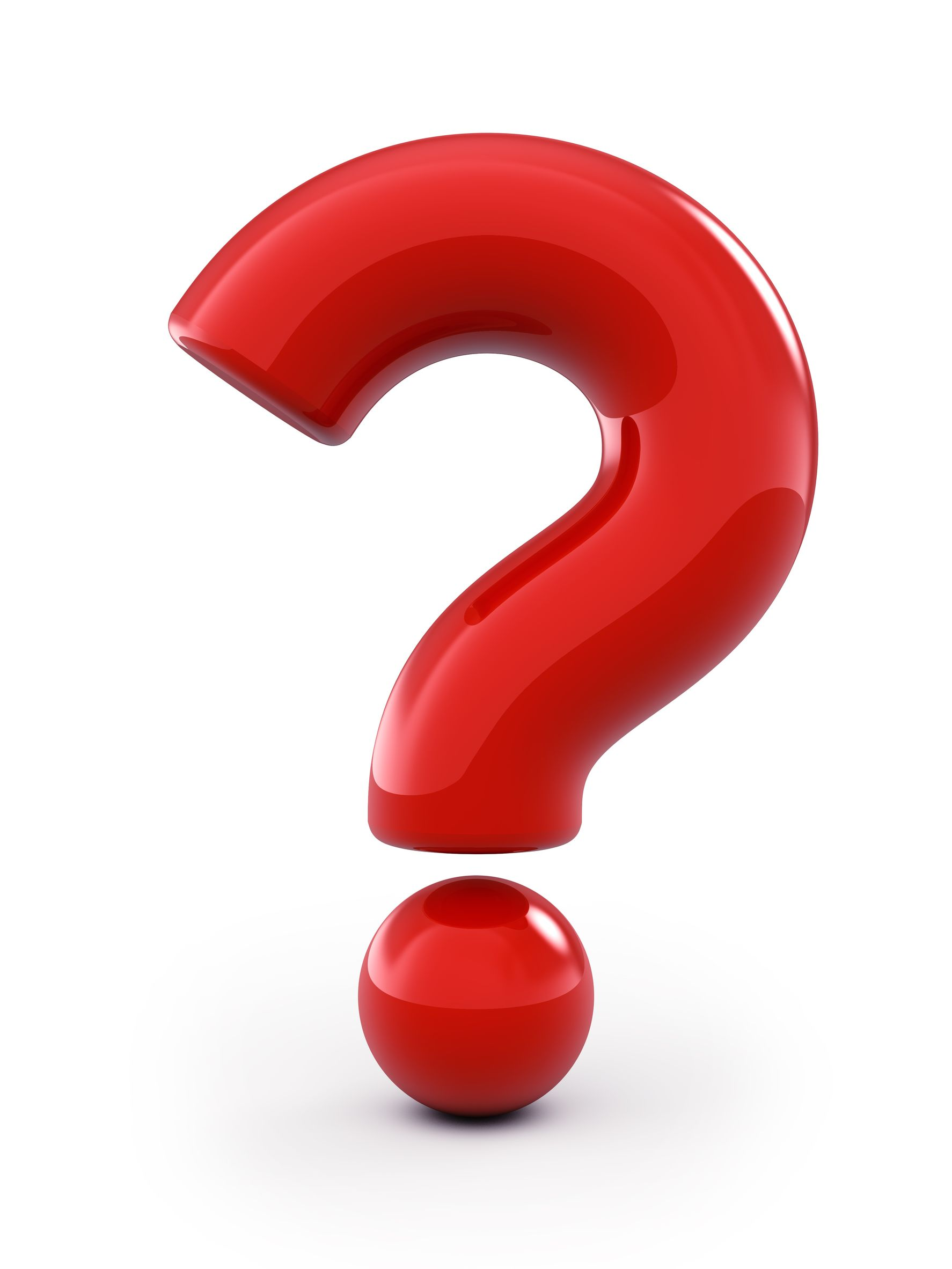 Uzoqdan ko‘rinib turuvchi shahar.
“Tosh shahar” degan ma’noni anglatadi.
MUSTAQIL BAJARISH UCHUN TOPSHIRIQLAR:
Vatanimizning poytaxti bo‘lgan Toshkent haqida hikoya yozing va oila a’zolaringizga o‘qib bering.
Darslikning      114 - sahifasidagi “Toshkent -    2200 yoshda” mavzusini diqqat bilan o‘qing.
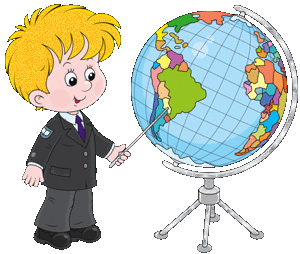